Заклад дошкільної освіти  №39 м.Ужгорода
Конкурс
дидактичних
посібників
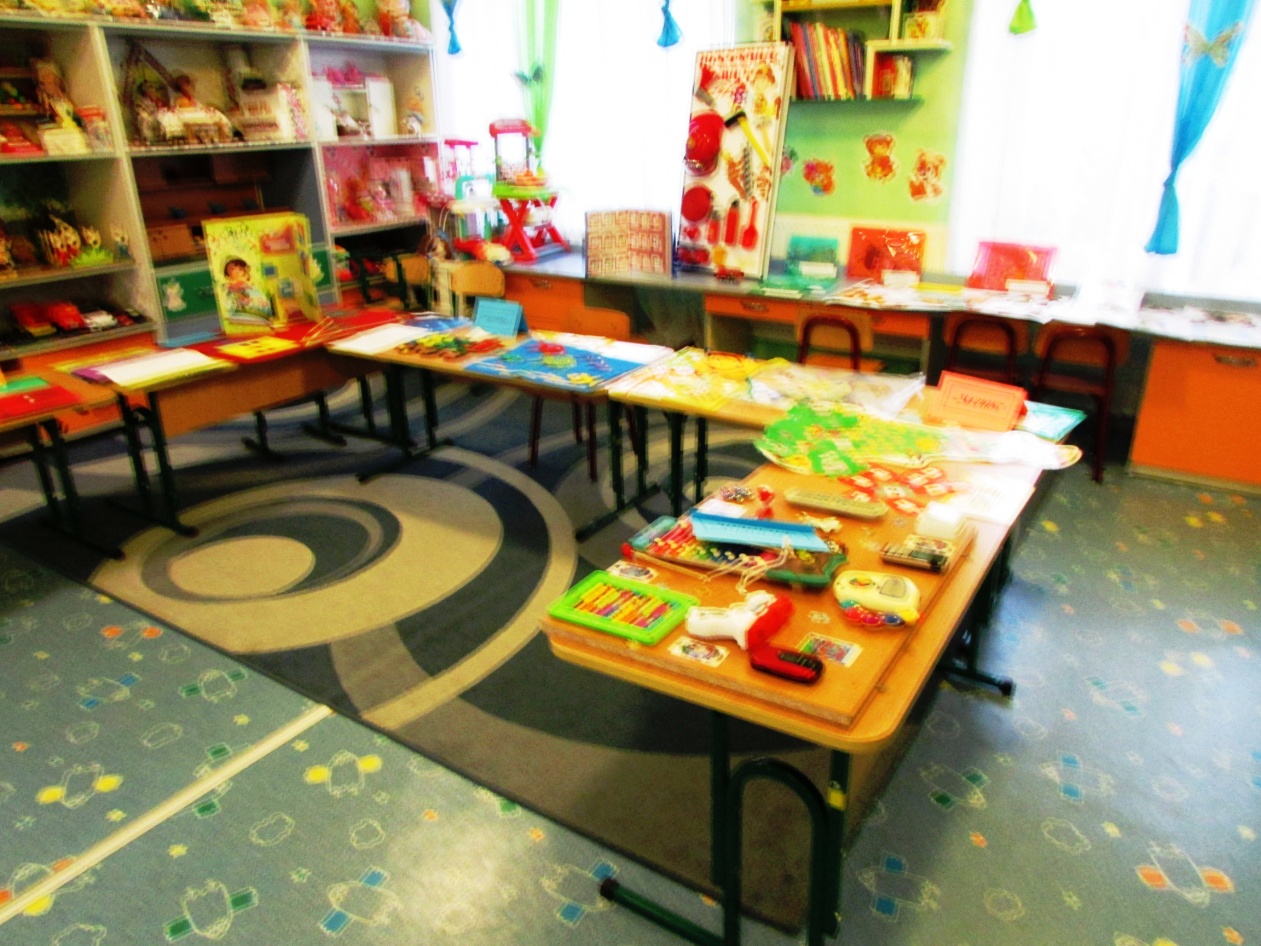 Інтелектуальні карти вихователь Гошко О.В.
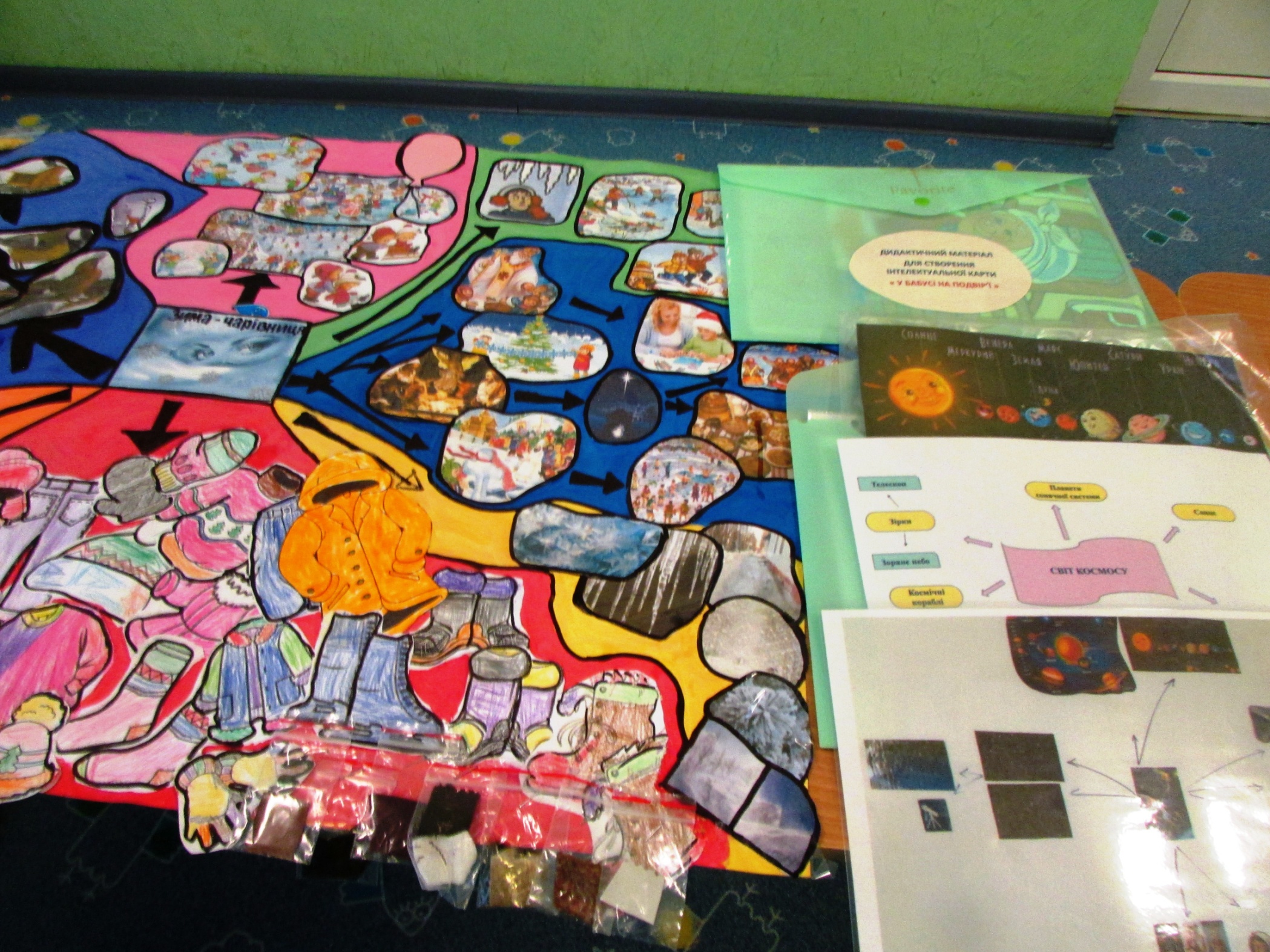 Дидактичні ігри  вихователь Лобанич К.В.
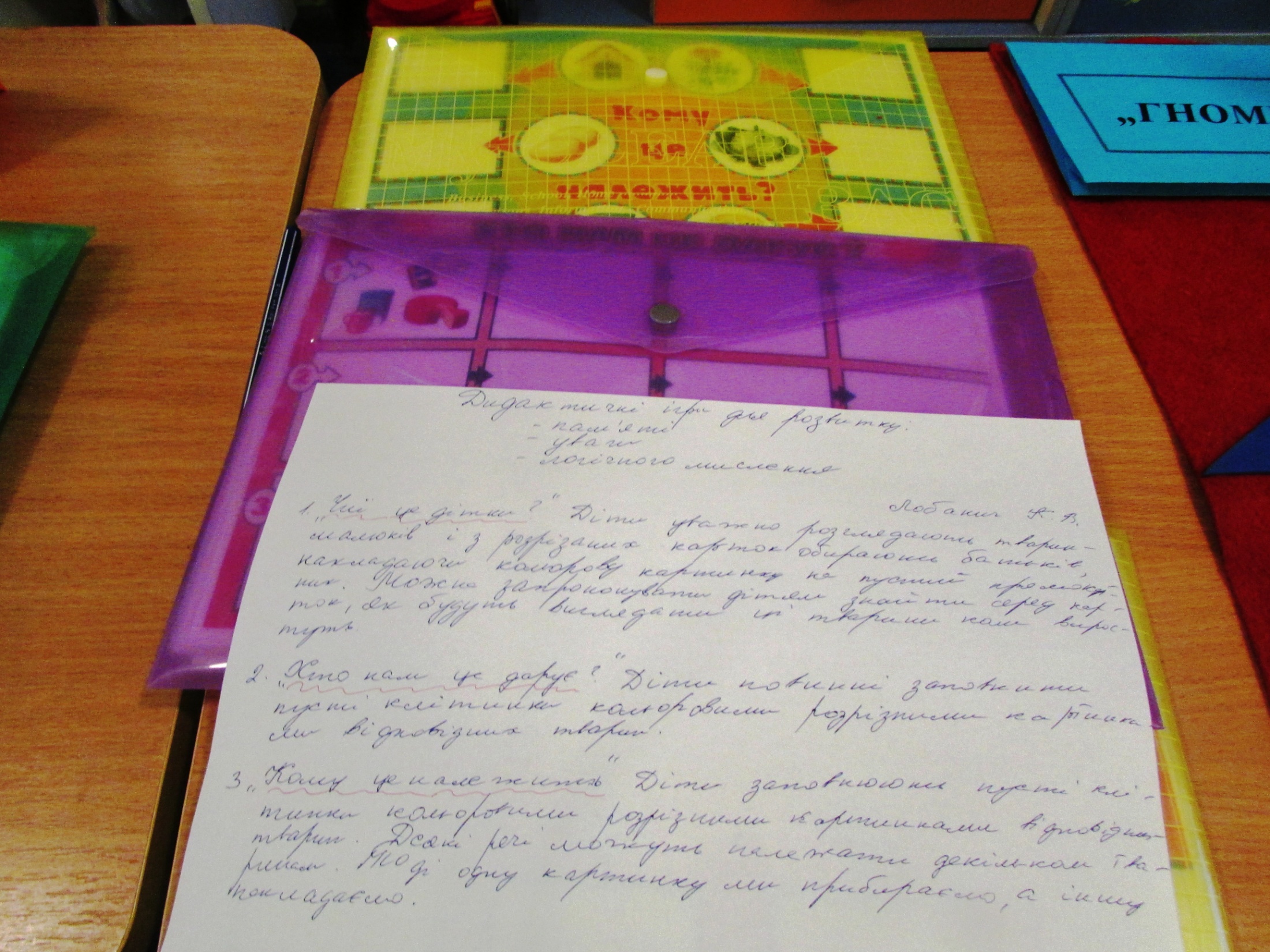 Дид.посібники вихователь Некрилова Х.А.
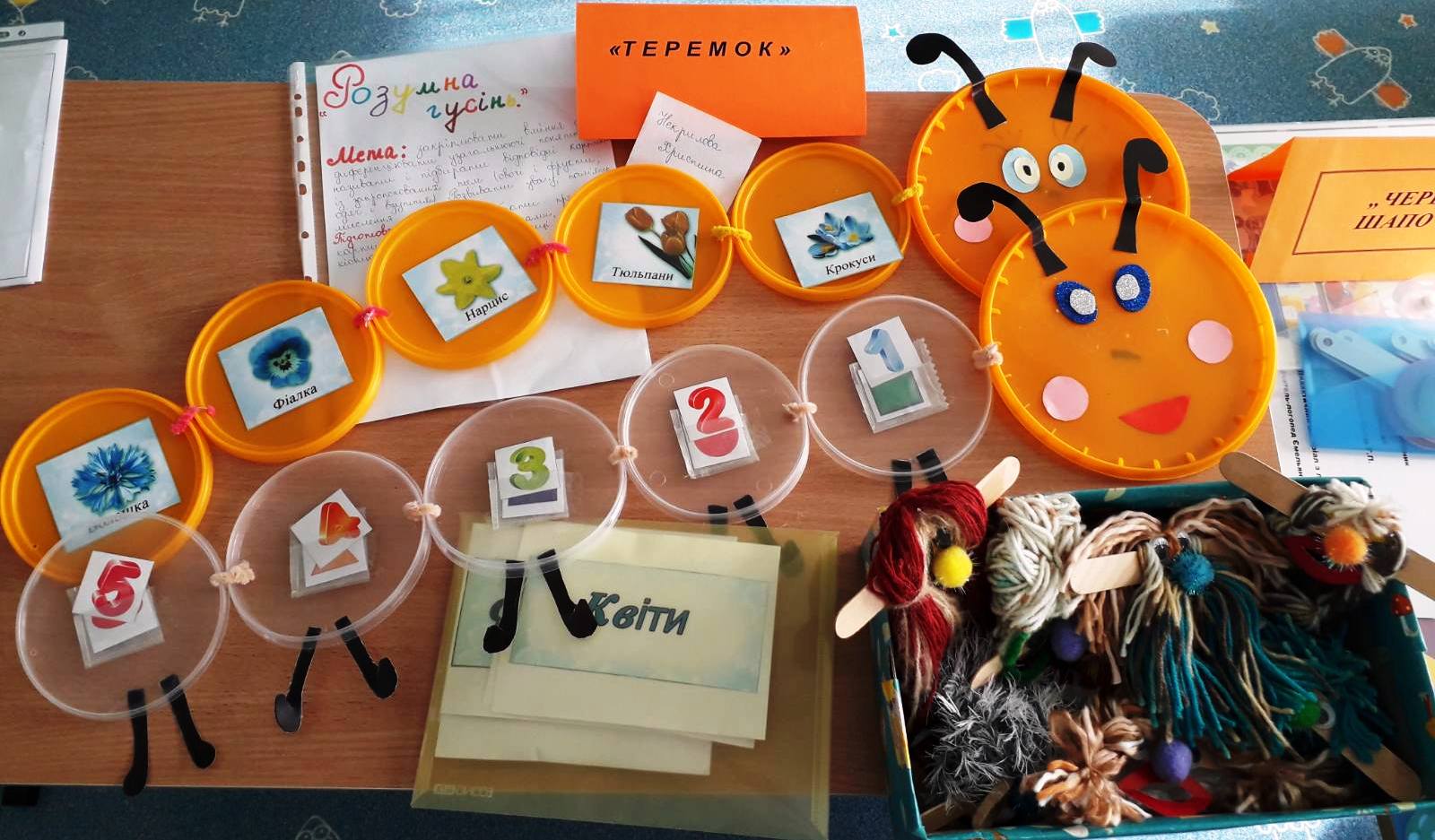 Дид.посібник вихователь Молнар Л.В.
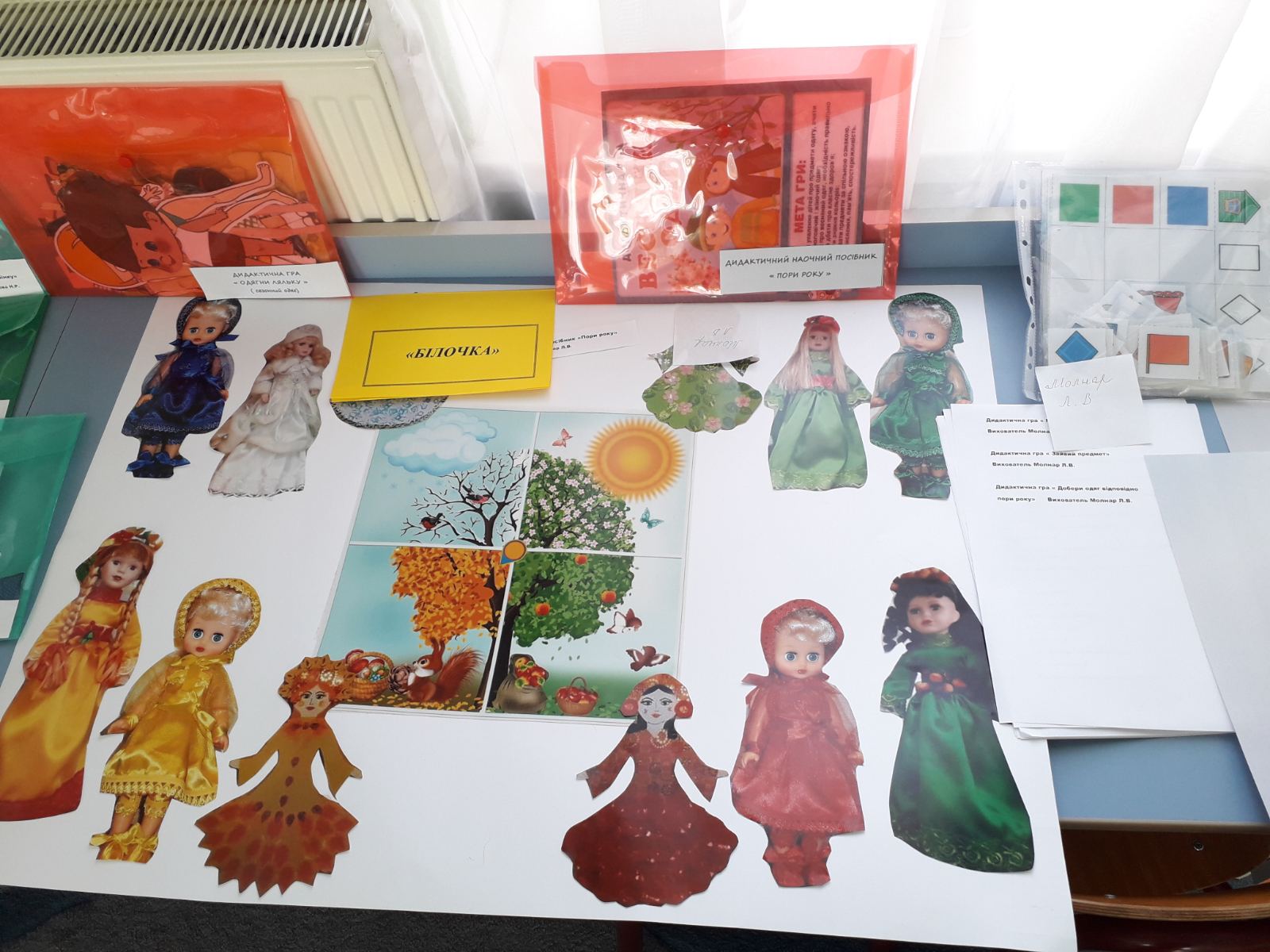 Дид.посібник  вихователь Архангельська М.І.
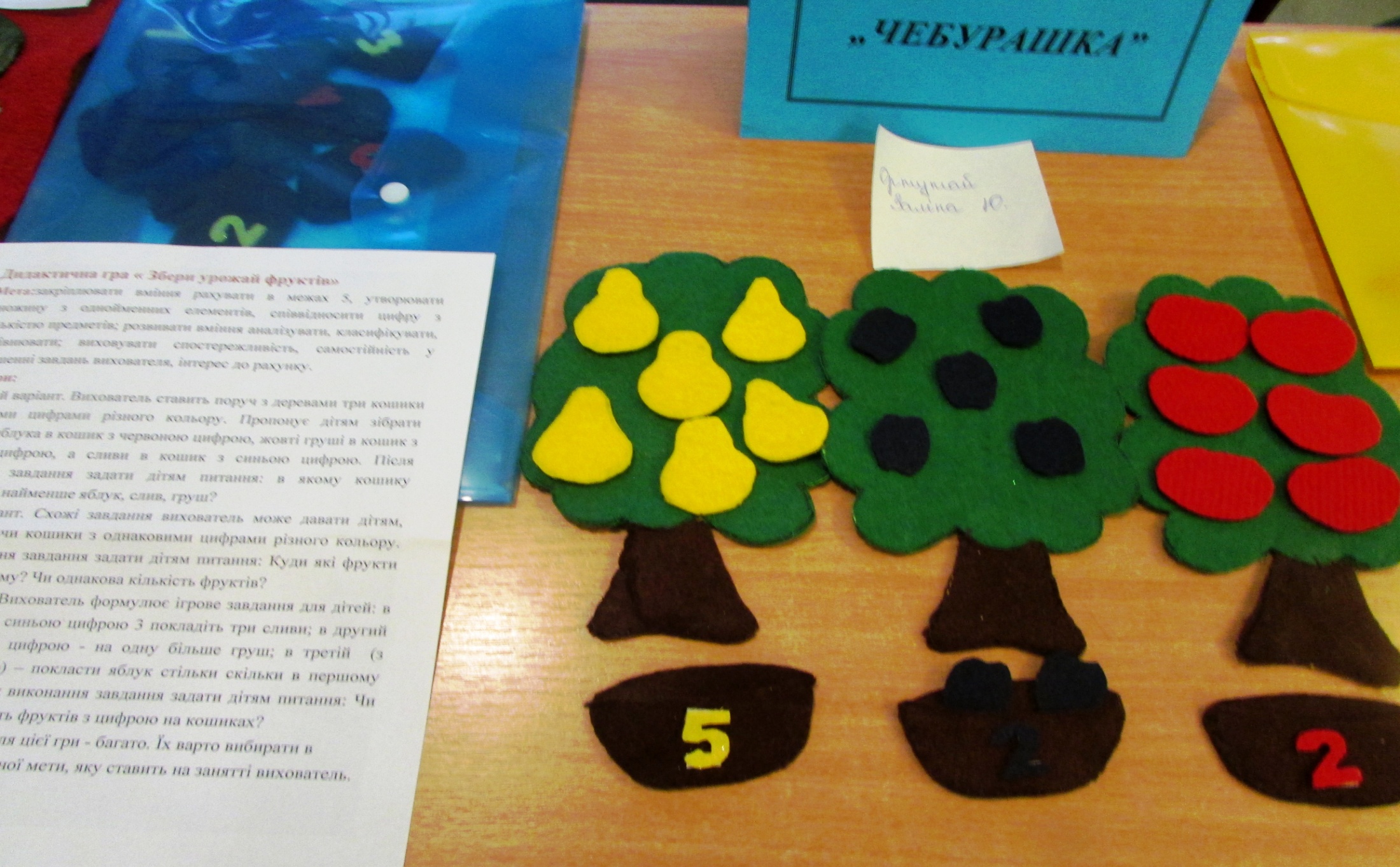 Дид.посібник «Бабусина скриня»Вихователь Пуйко Г.І.
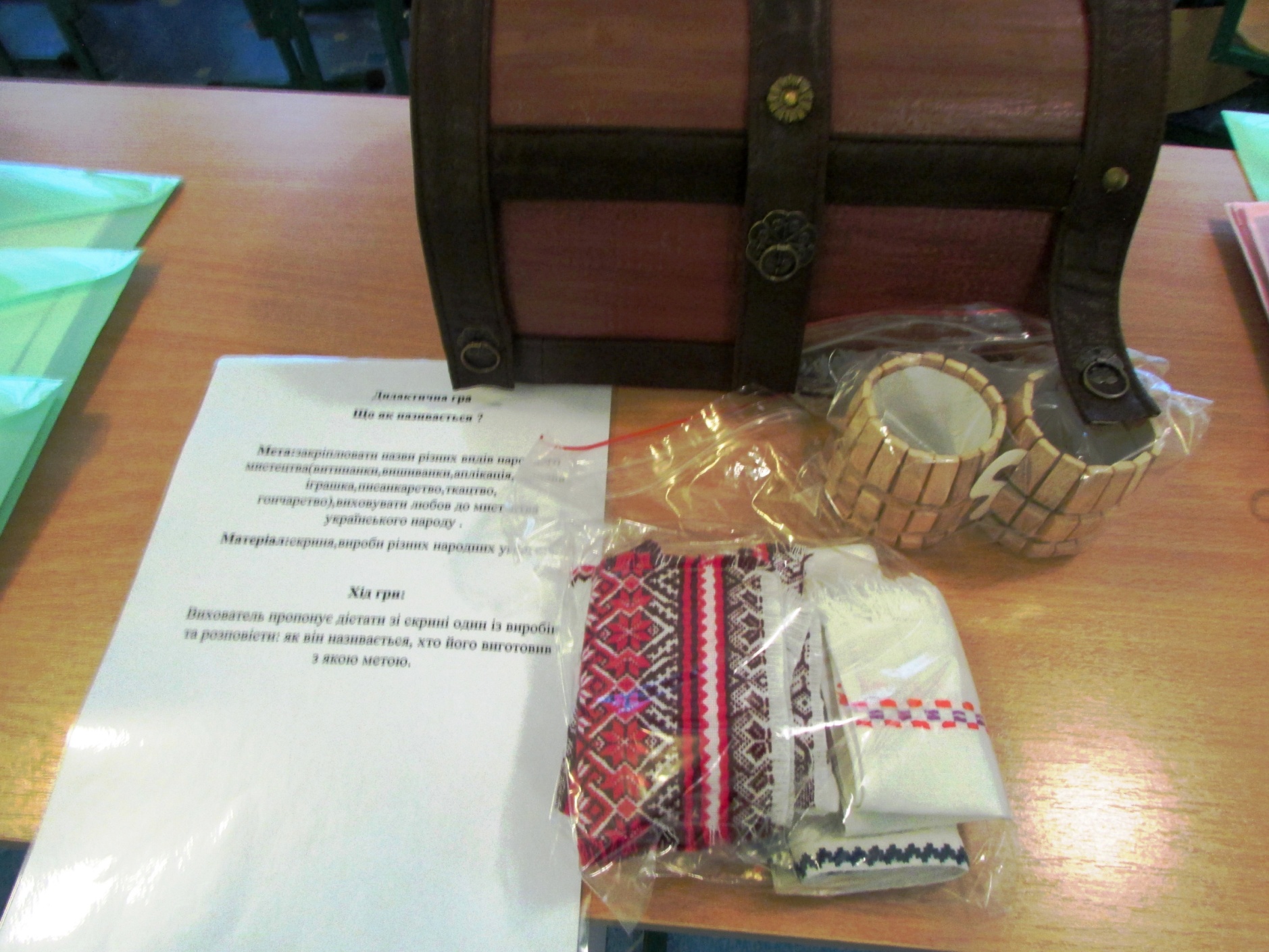 Дидактичні ігри вихователь Піда М.А.
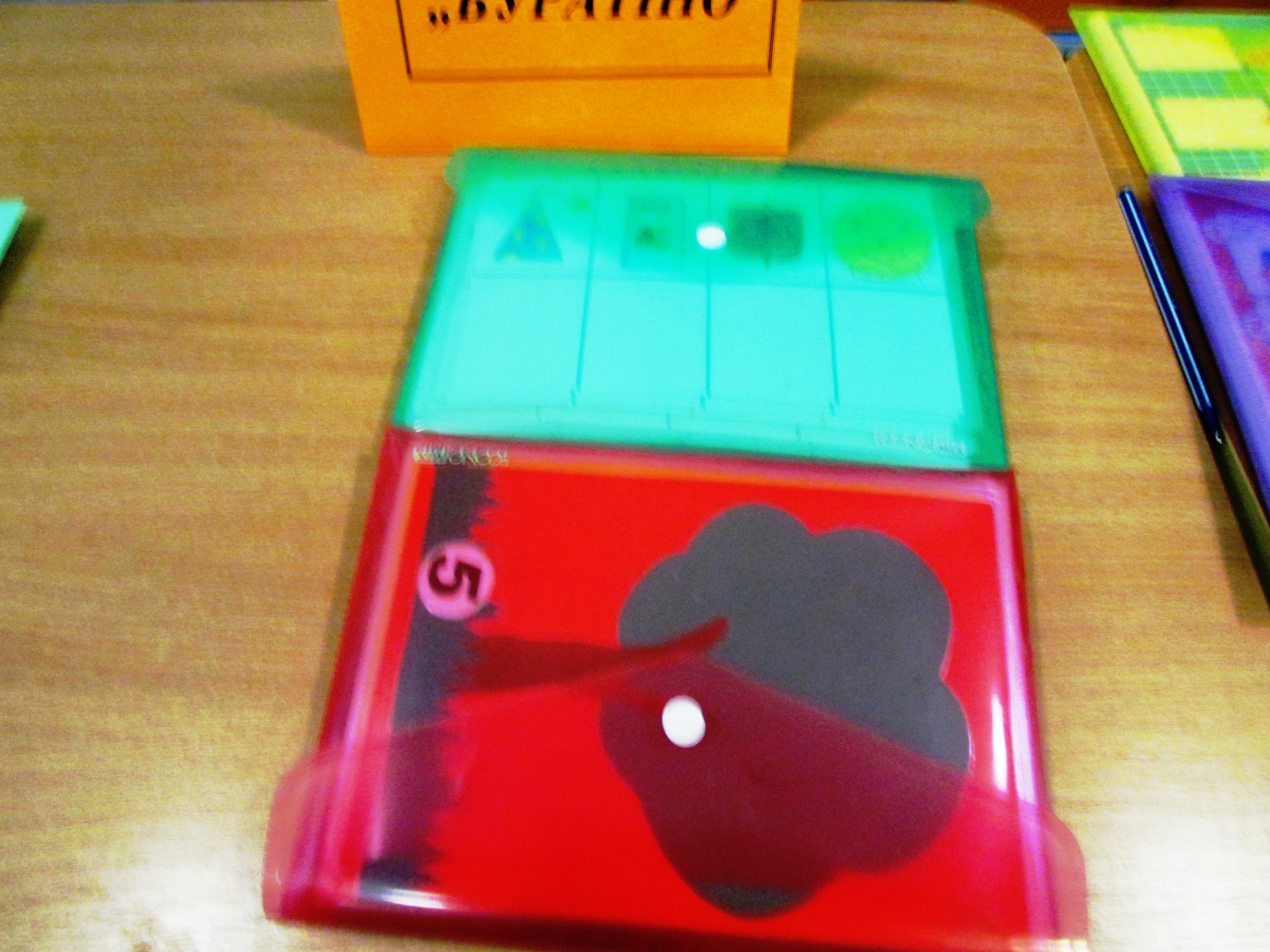 Дид.посібник вихователь Ситар Н.А.
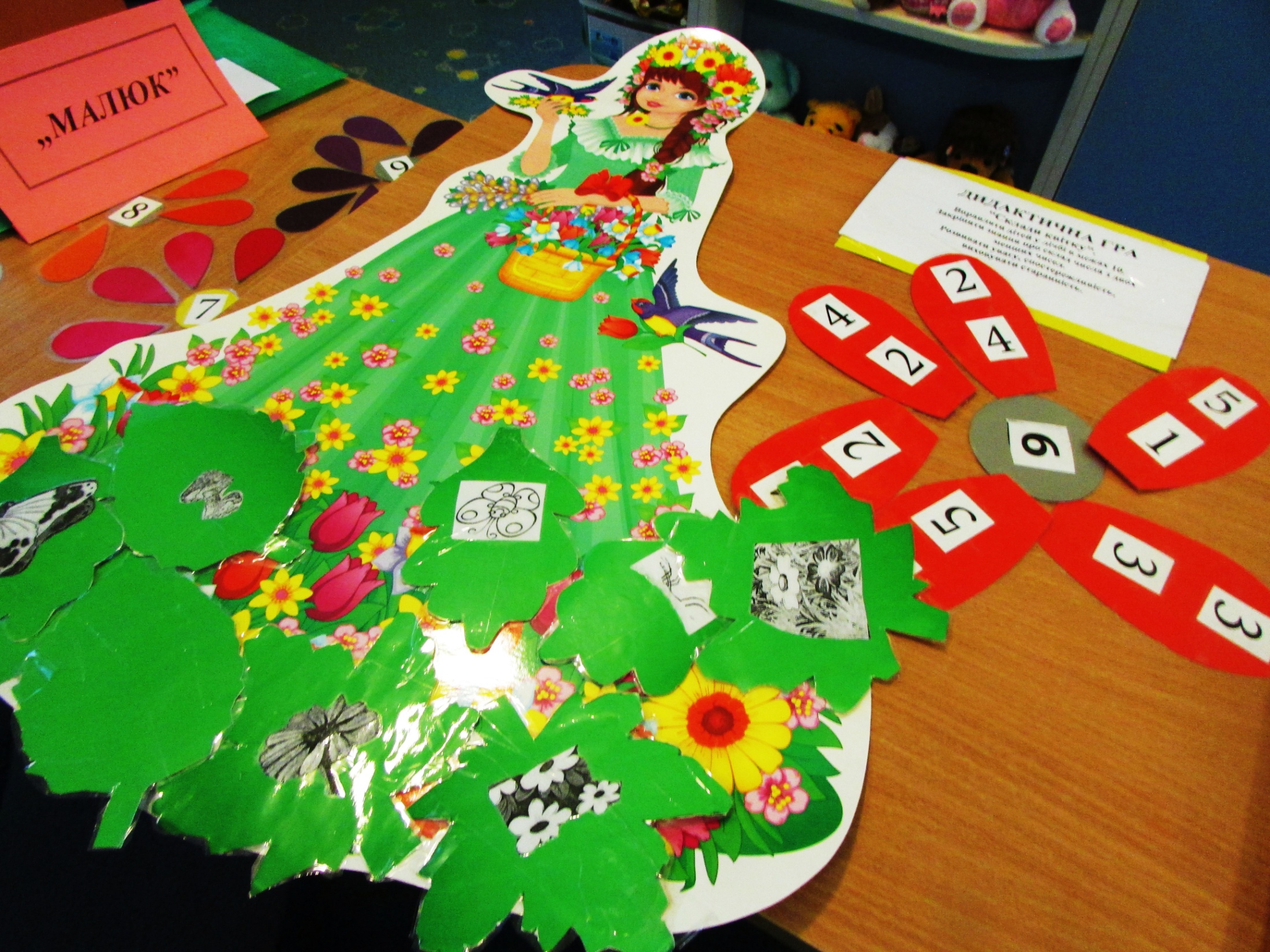 Дид.посібник  вихователь Старикова Н.Р.
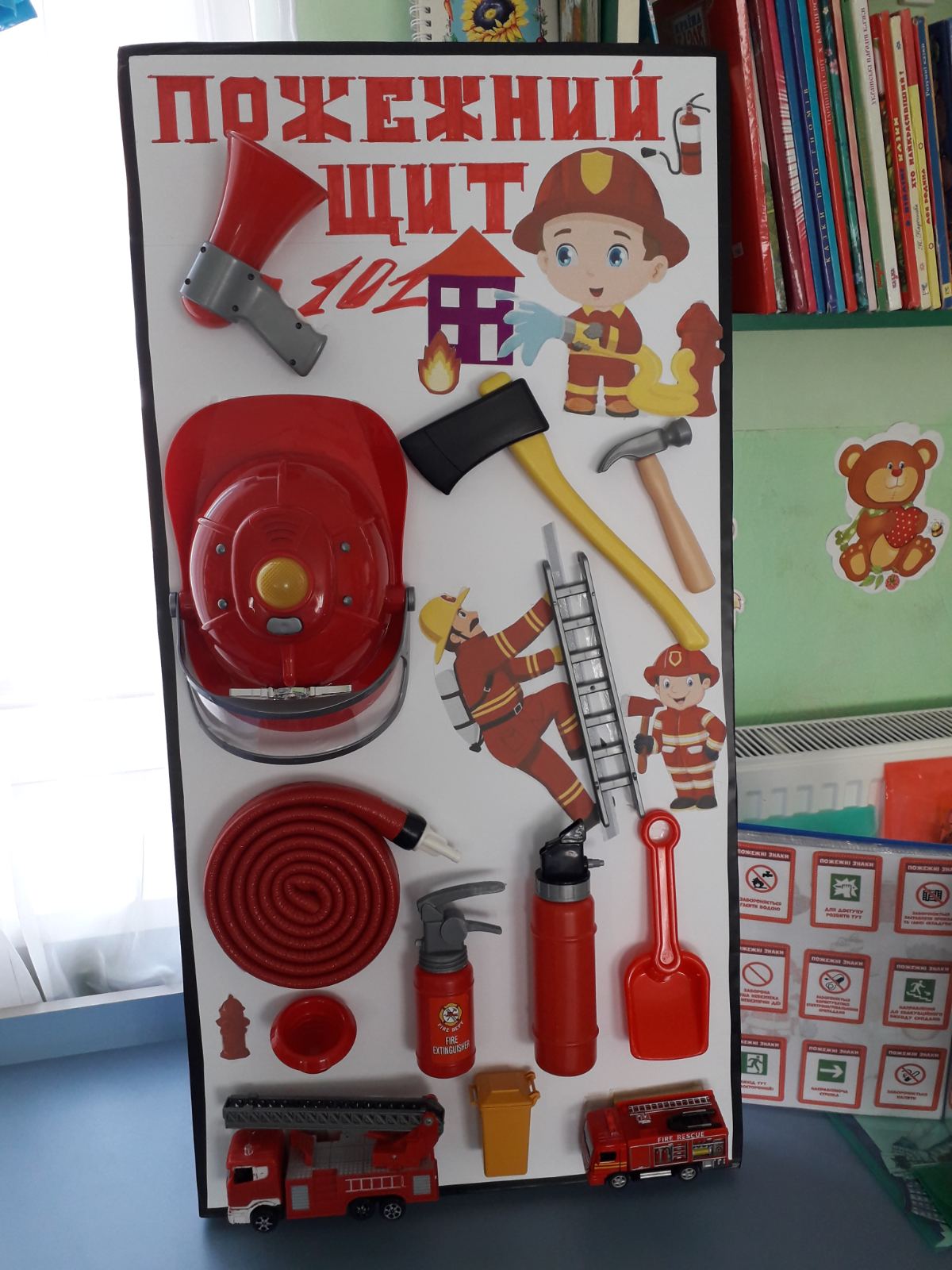 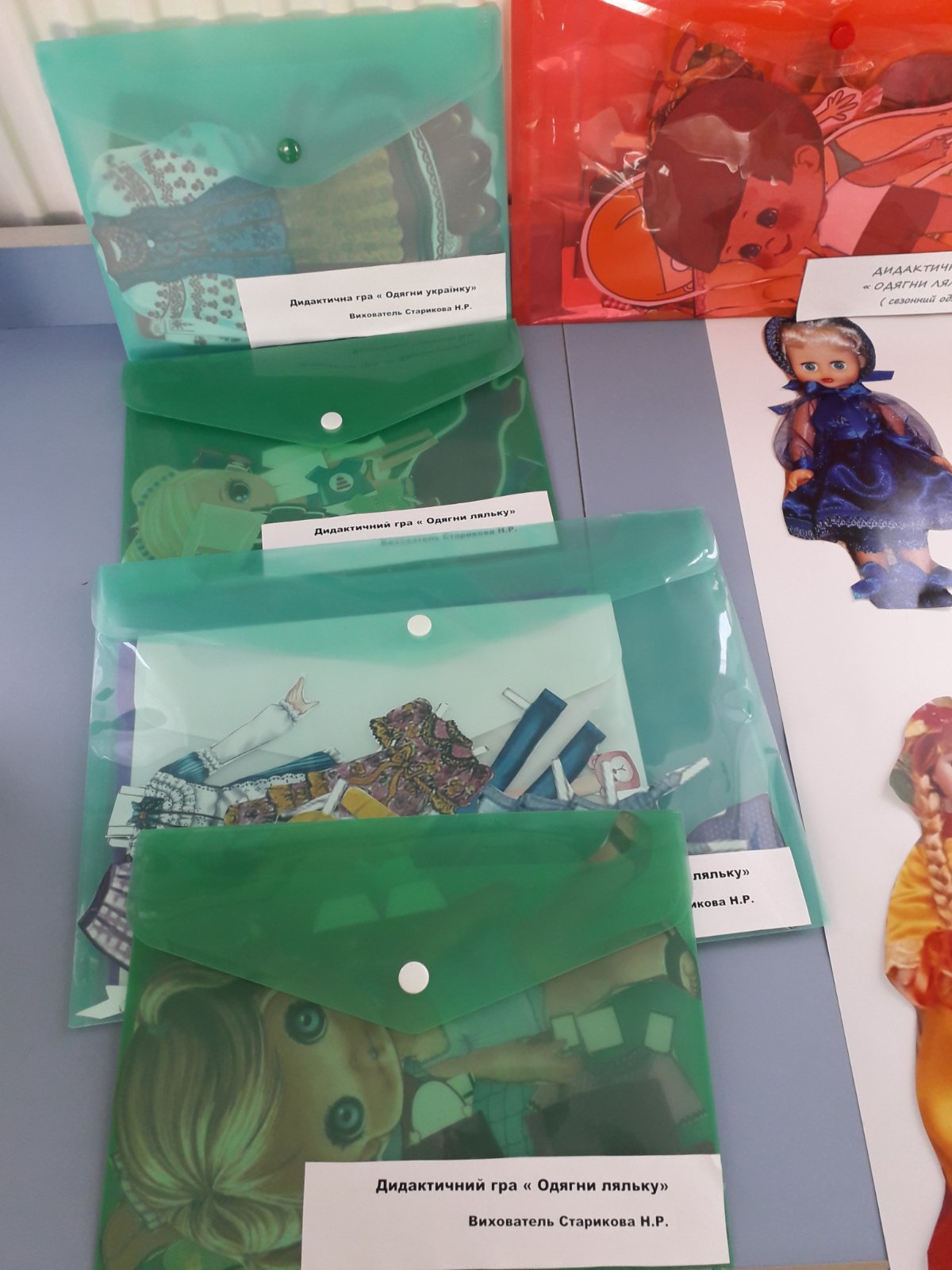 Дидактичні ігри  вихователь Стець Г.П.
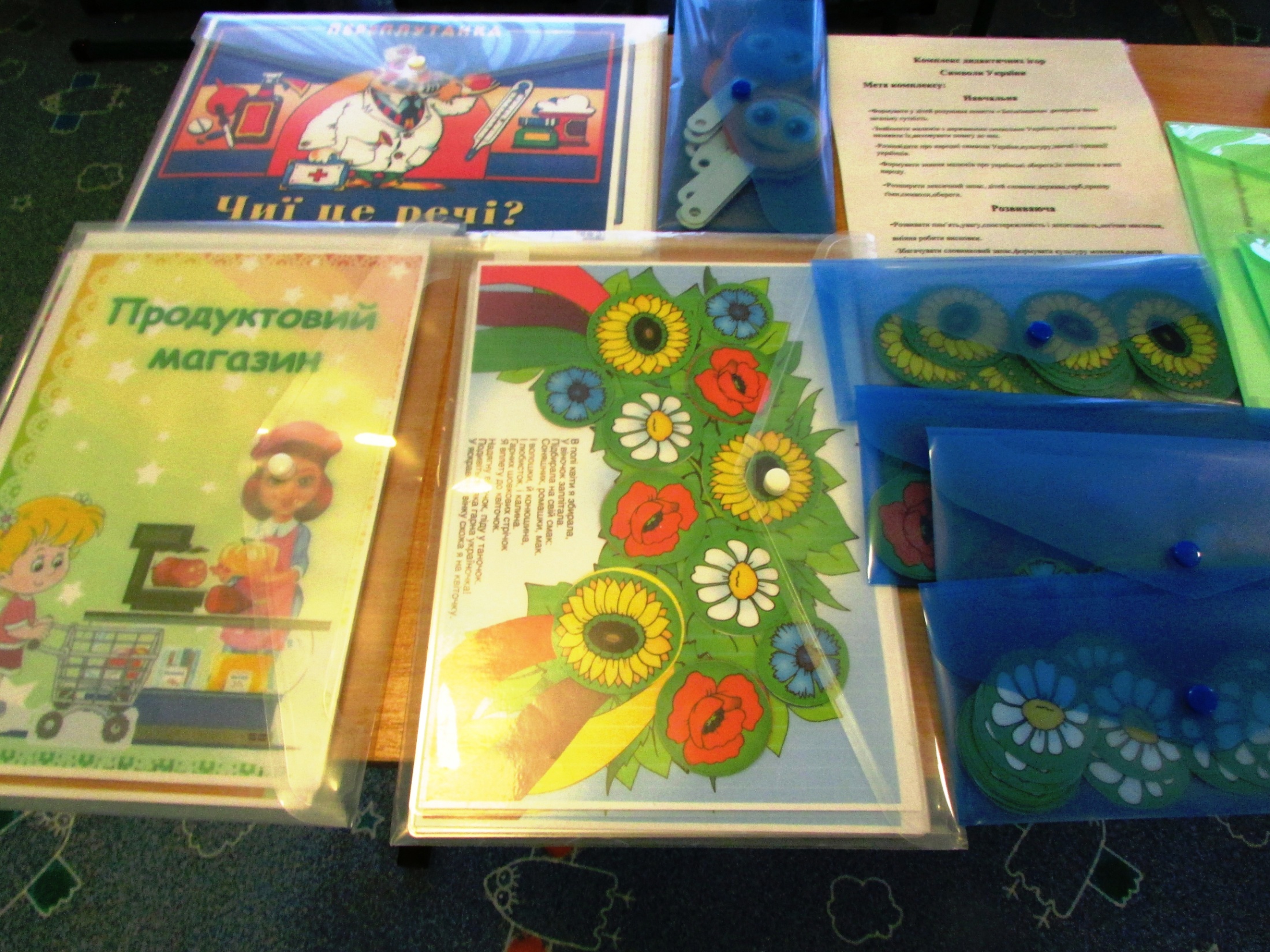 Дид.посібники  вихователь Бецанич Г.С.
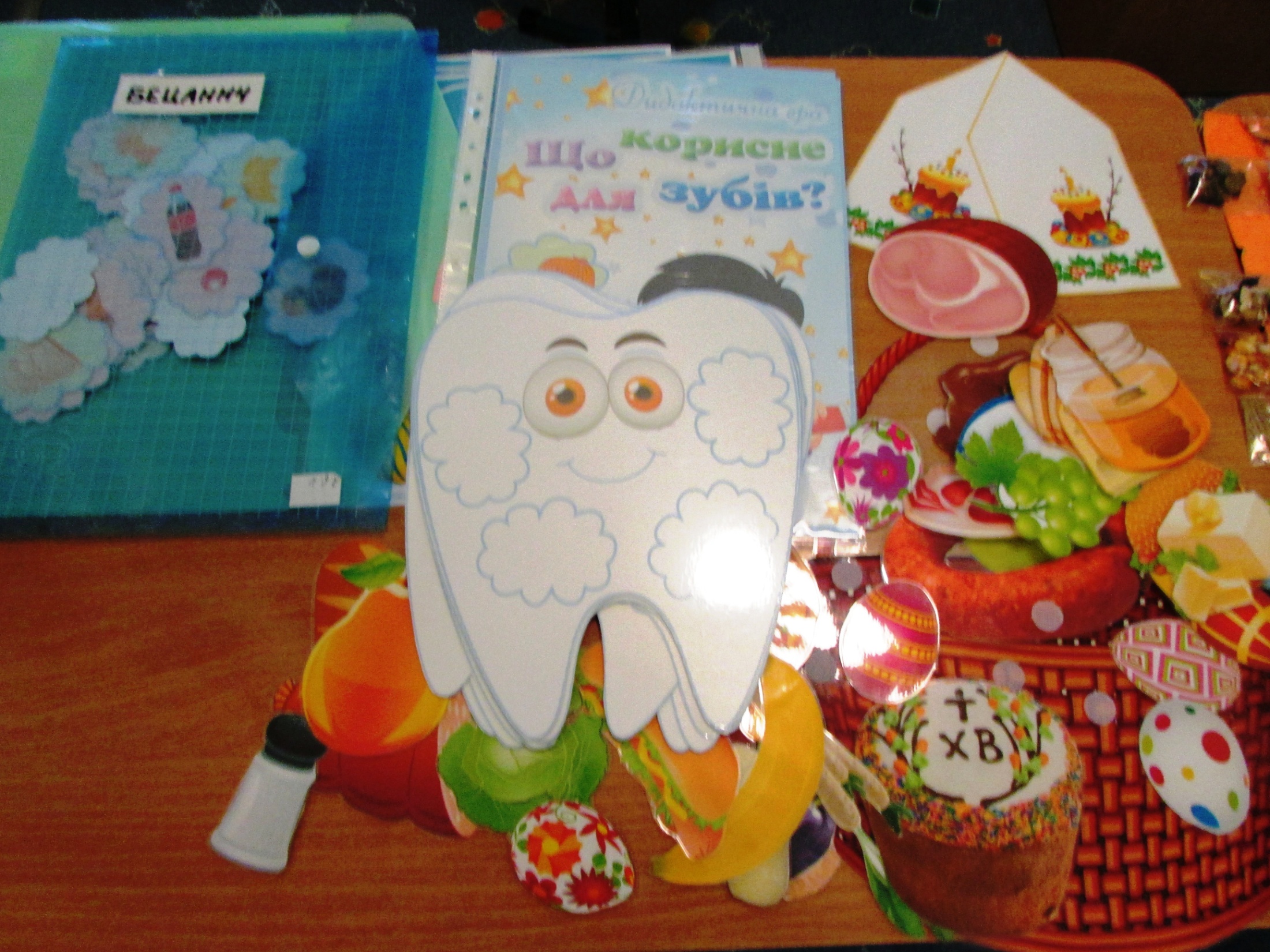 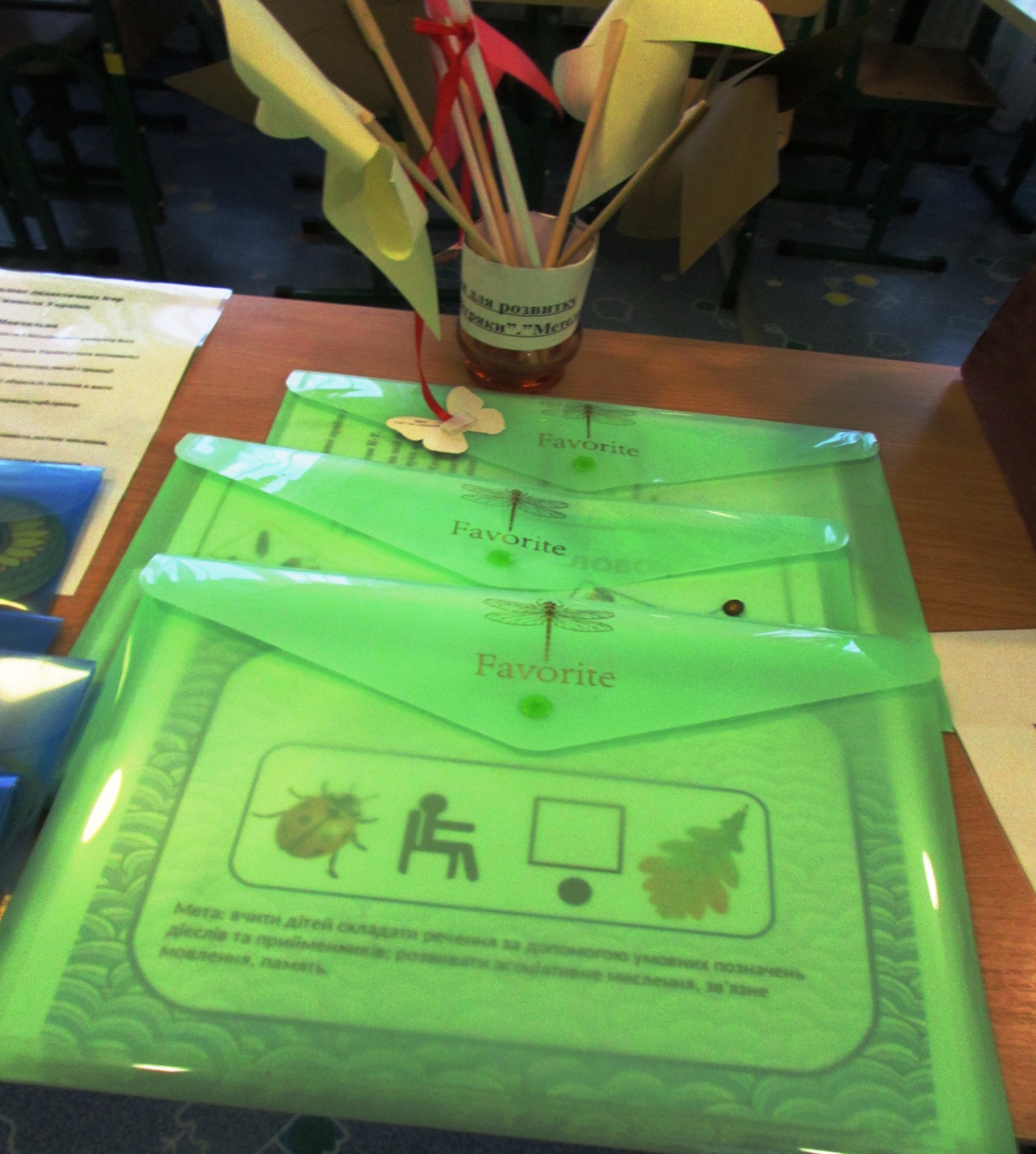 Дид.посібники вчителя-логопедаЄмельянової Л.О.
Дид.посібники муз.керівника Гордійчук В.Т.
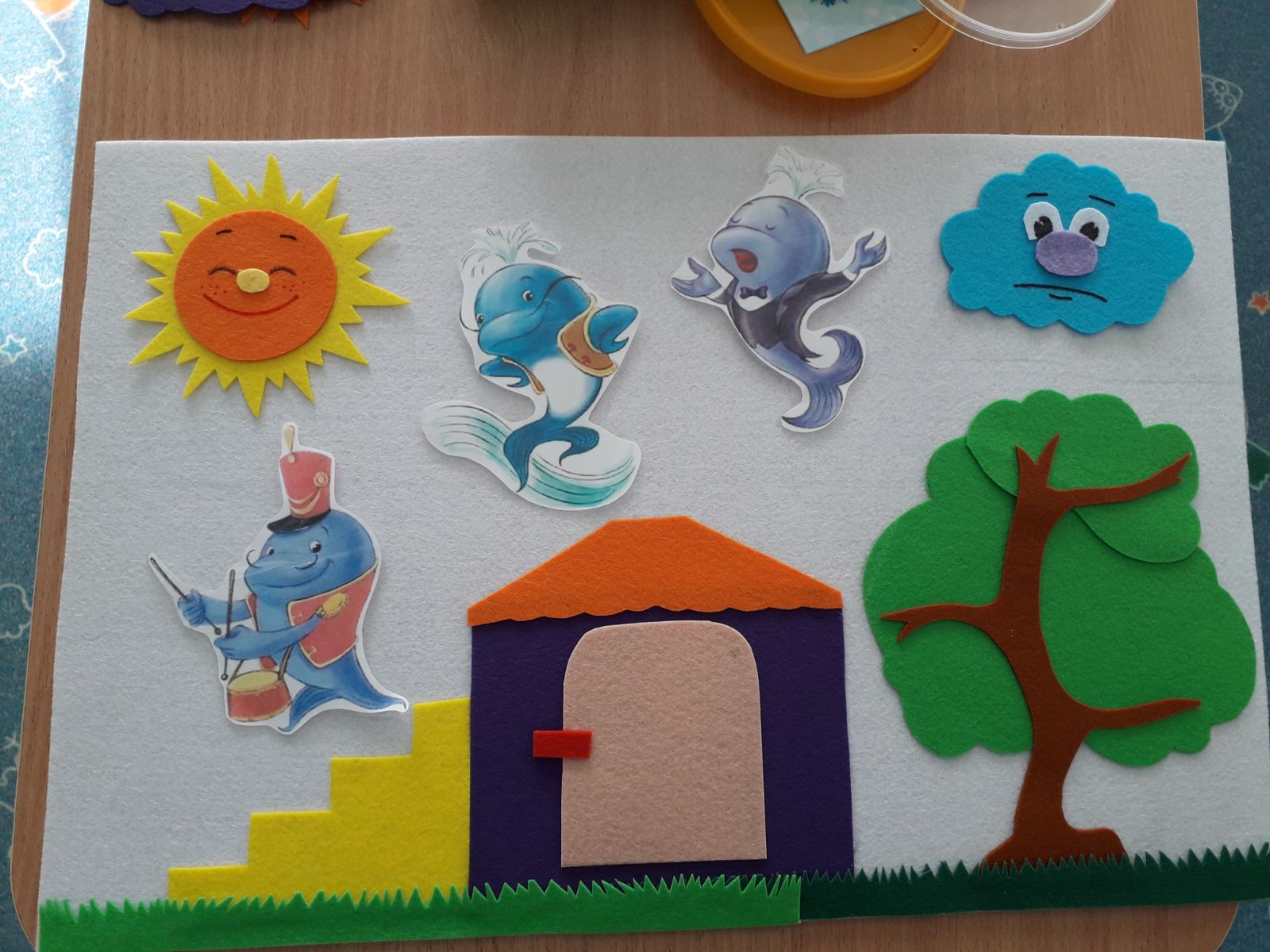 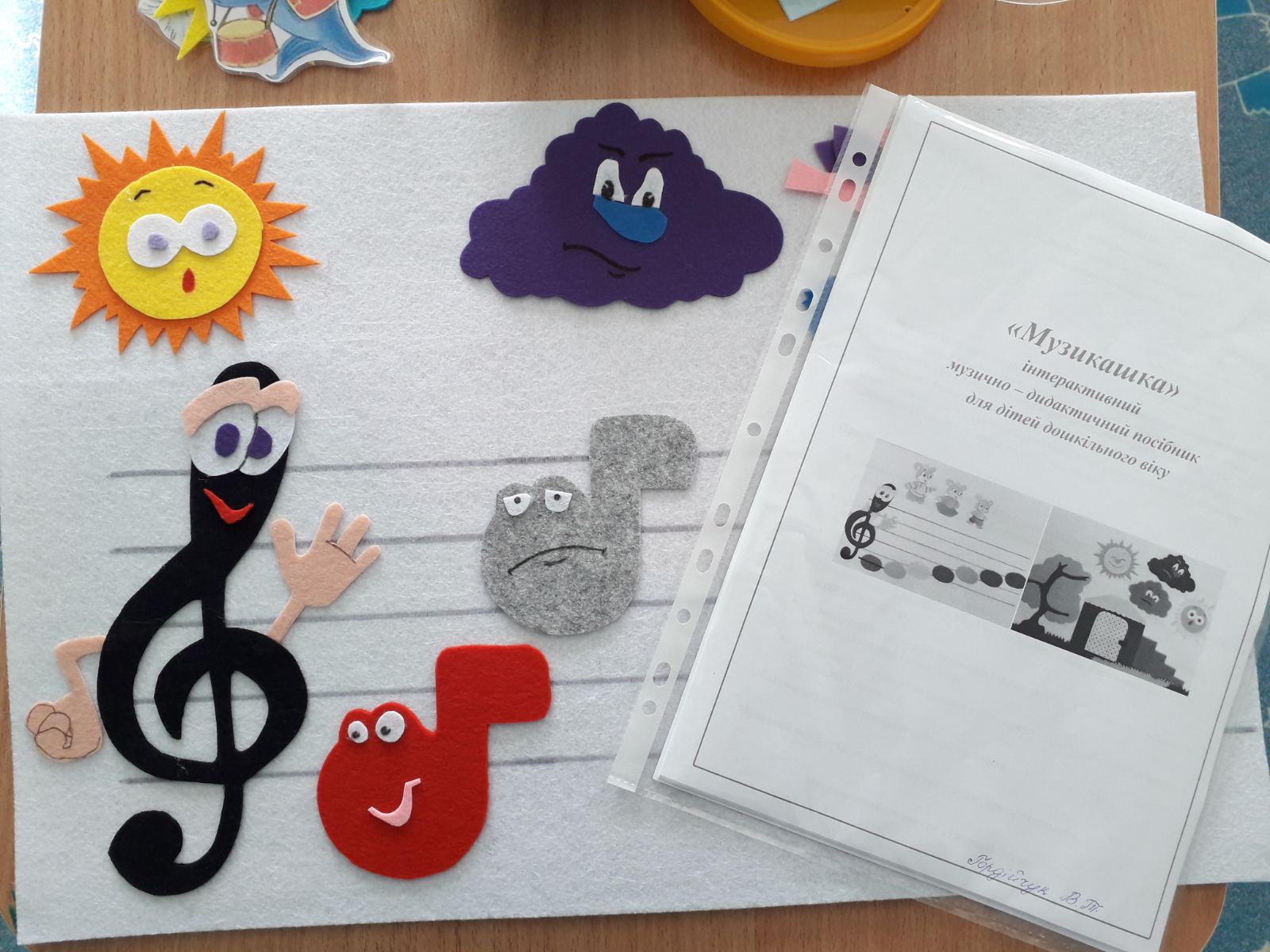 Дид.посібник  вихователь Шванда Н.І.
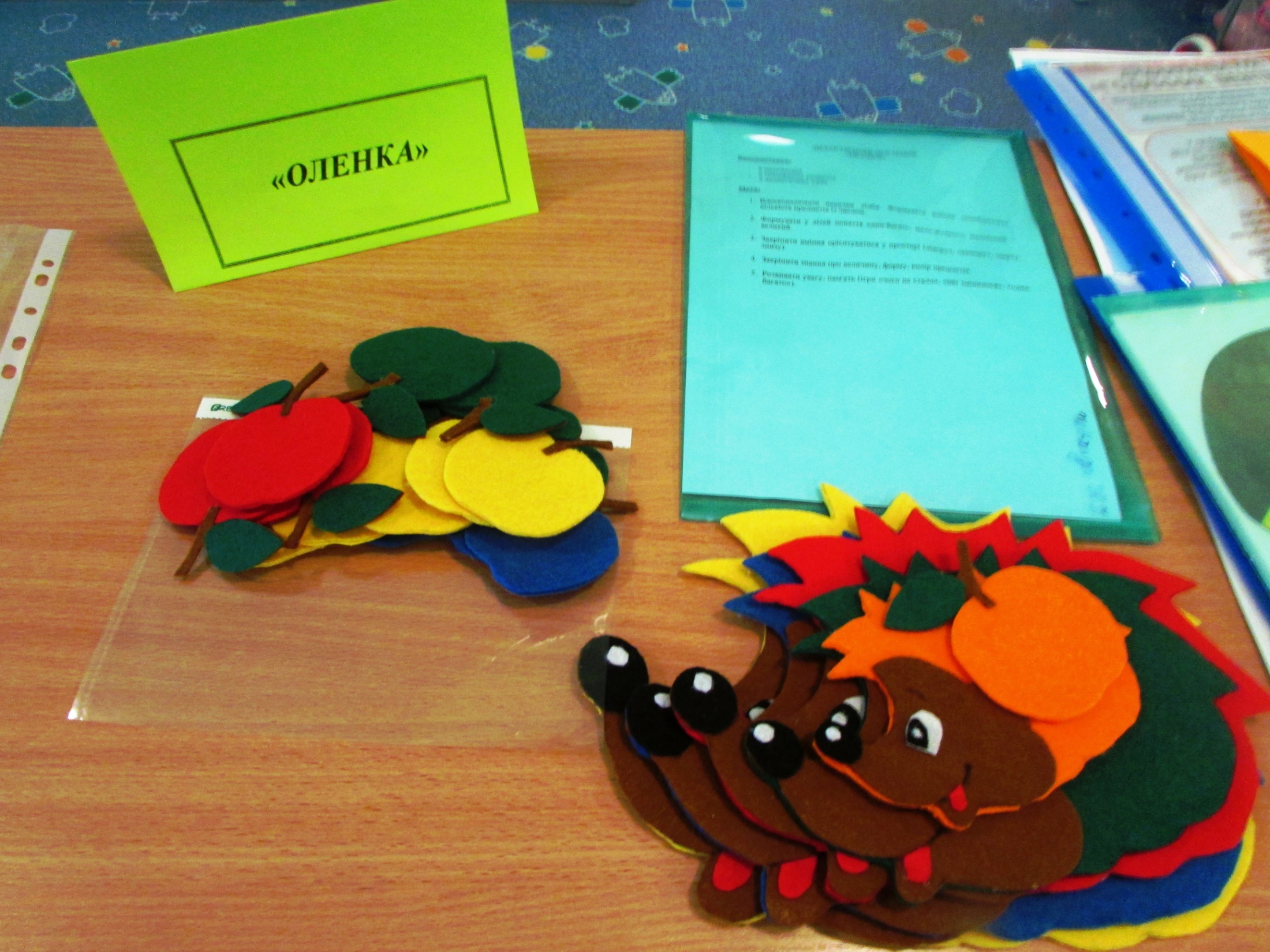 Дид.посібники вихователя Хоми С.В.
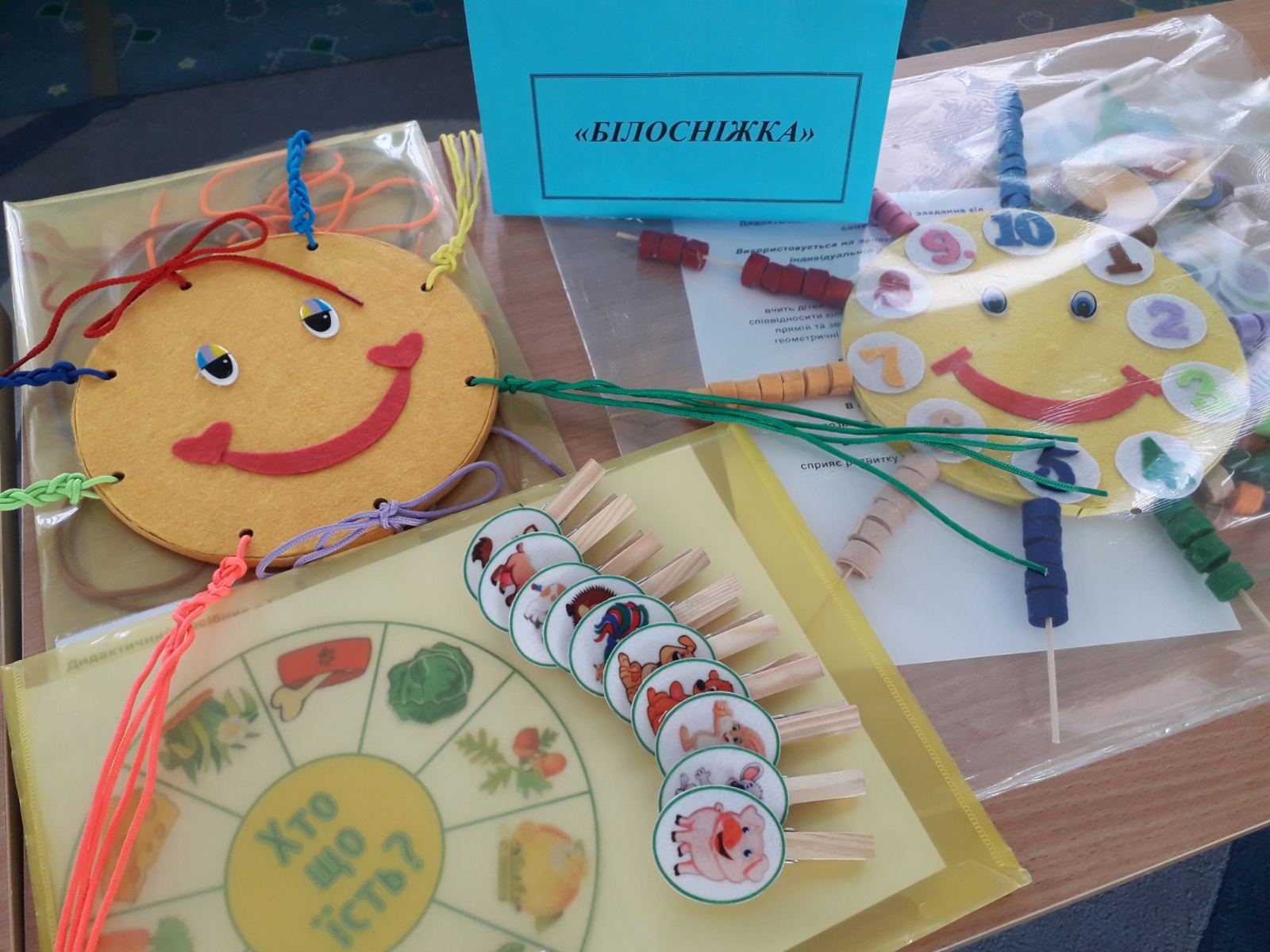 Бізіборд вихователь МАЛЕШ М.В.
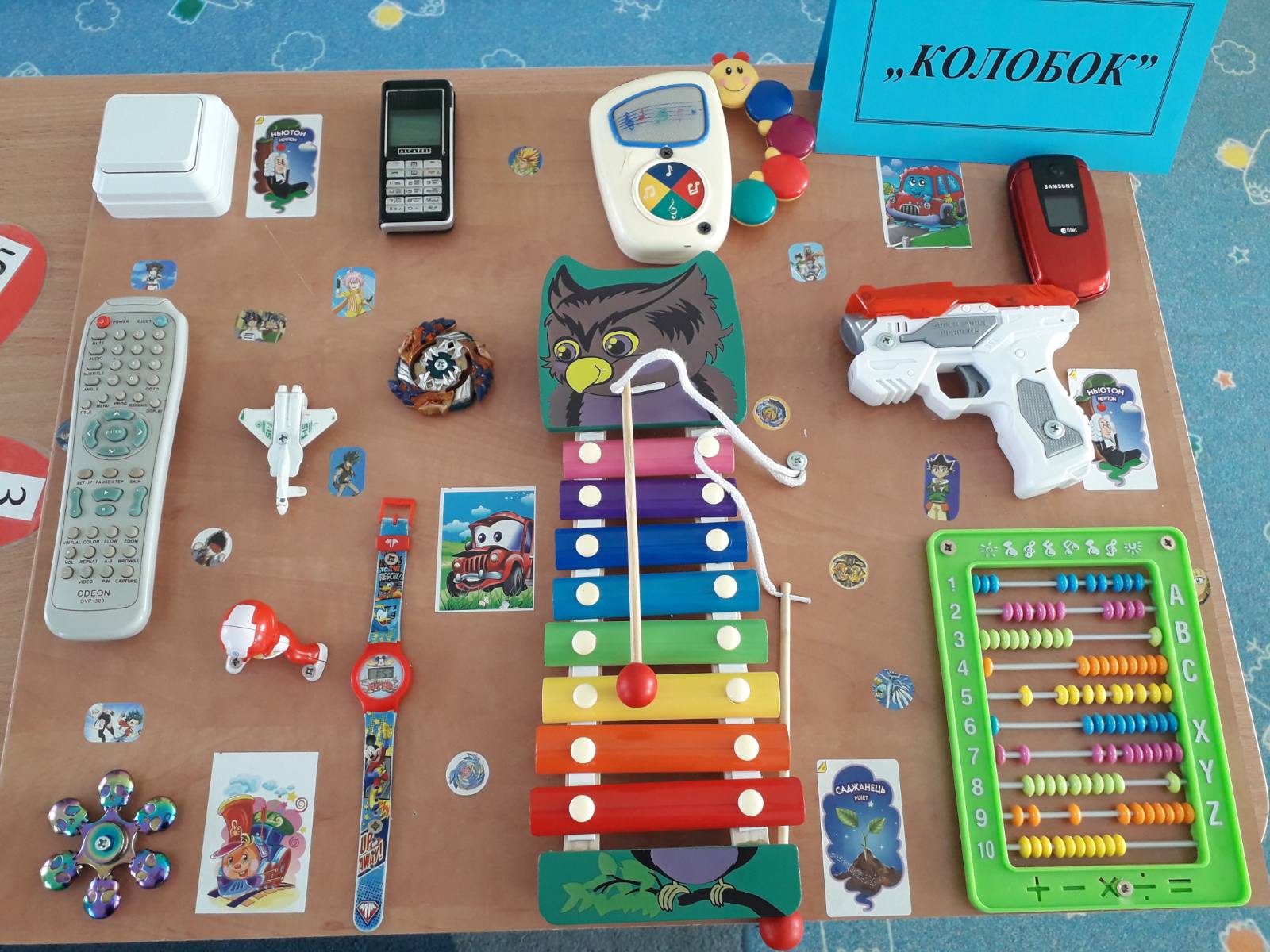 Лепбук “У світі казки” вихователь Корнута Н.І.
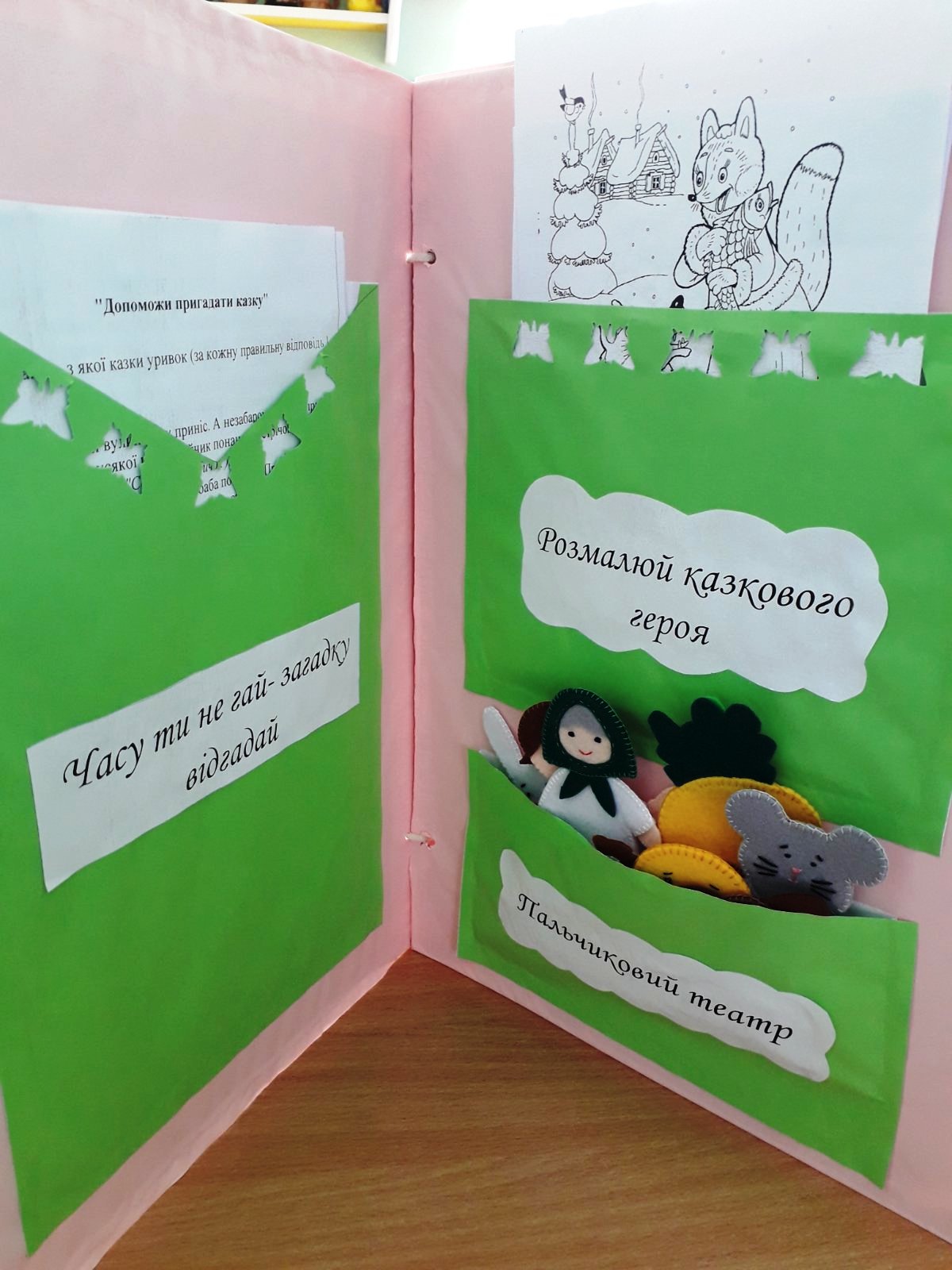 Дид. ігри вихователь Бертич Т.Й.
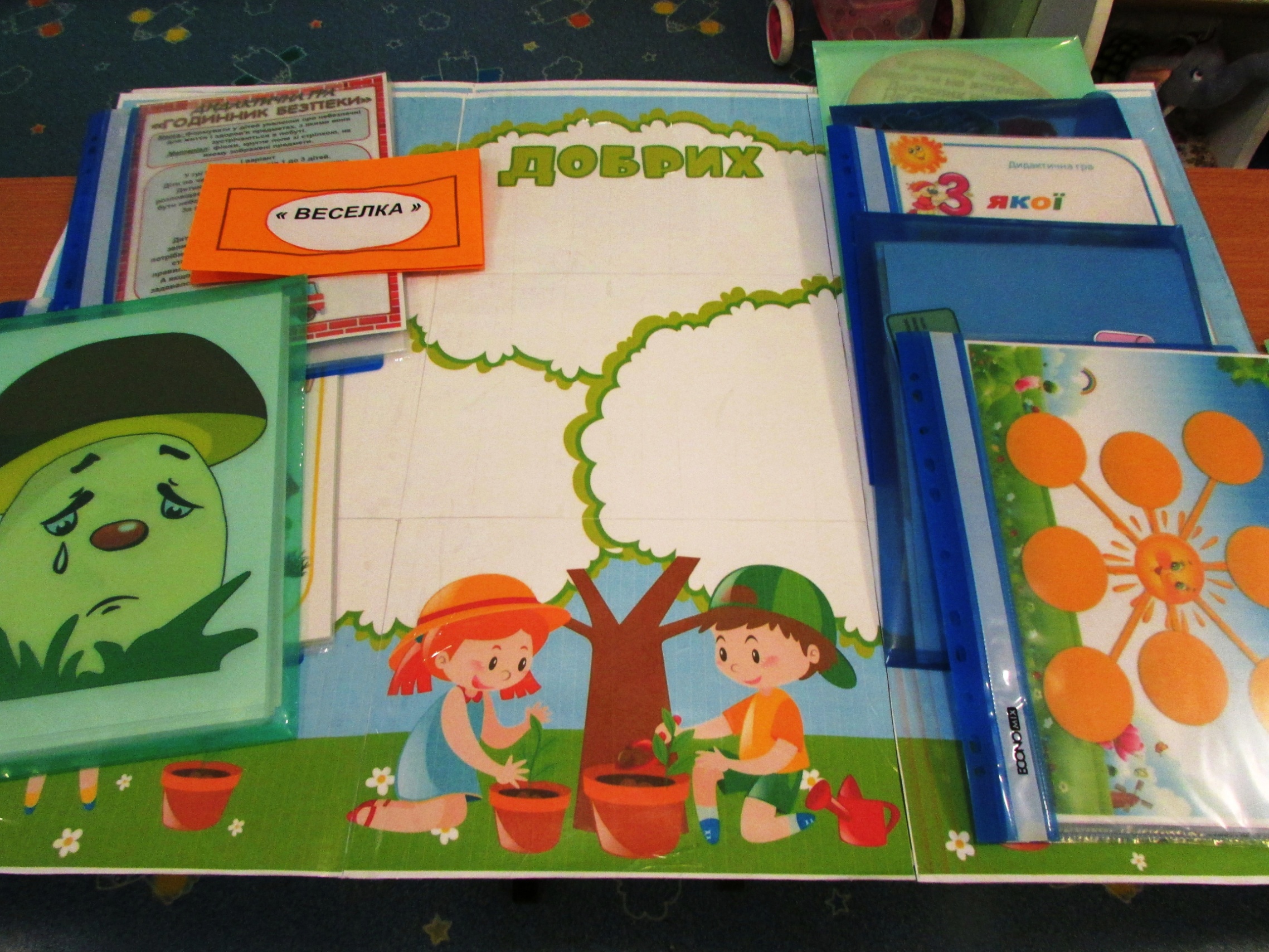 Лепбук вихователь Запаринюк М.М.
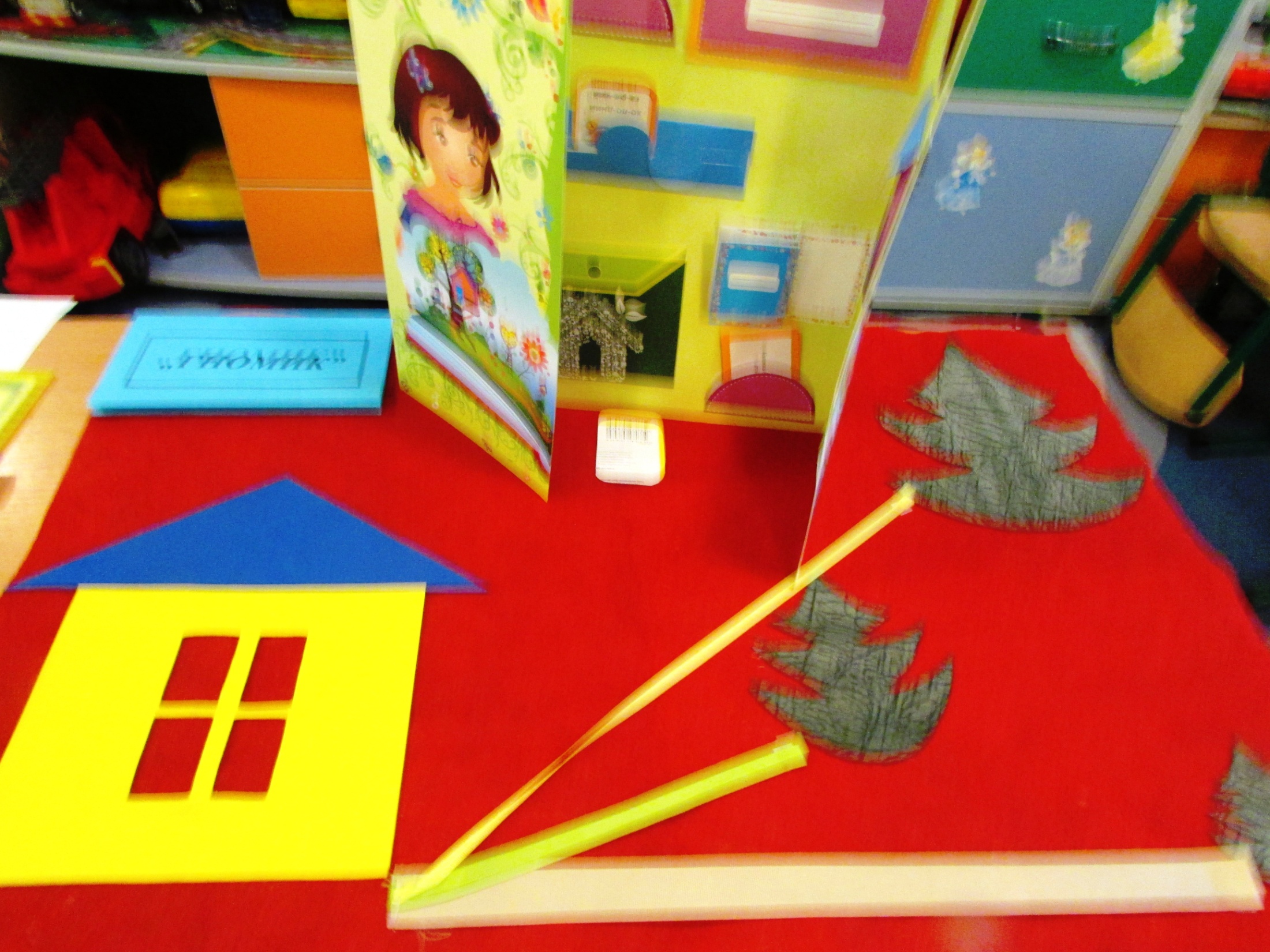